Cross-Border Mergers and Acquisitions: Analysis, Structuring and Valuation
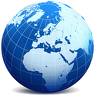 Courage is not the absence of fear. 
It is doing the thing you fear the most.
                                                                                                               —Rick Warren
Exhibit 1: Course Layout: Mergers, Acquisitions, and Other 
Restructuring Activities
Part I: M&A Environment
Part II: M&A Process
Part III: M&A Valuation and Modeling
Part IV: Deal Structuring and Financing
Part V: Alternative Business and Restructuring Strategies
Ch. 1: Motivations for M&A
Ch. 4: Business and Acquisition Plans
Ch. 7: Discounted Cash Flow Valuation
Ch. 11: Payment and Legal Considerations
Ch. 15: Business Alliances
Ch. 8: Relative Valuation Methodologies
Ch. 2: Regulatory Considerations
Ch. 5: Search through Closing Activities
Ch. 12: Accounting & Tax Considerations
Ch. 16: Divestitures, Spin-Offs, Split-Offs, and Equity Carve-Outs
Ch. 3: Takeover Tactics, Defenses, and Corporate Governance
Ch. 6: M&A Postclosing Integration
Ch. 9: Financial Modeling Techniques
Ch. 13: Financing the Deal
Ch. 17: Bankruptcy and Liquidation
Ch. 10: Private  Company Valuation
Ch. 14: Valuing Highly Leveraged Transactions
Ch. 18: Cross-Border Transactions
Learning Objectives
Primary Learning Objective: To provide an overview of how to analyze, structure, and value cross-border M&As
	--Illustrate using July 1, 2011 Nestle takeover of 
              China’s Hsu Fu Chi
Secondary Learning Objectives: To provide an understanding of
Motives for international expansion
Common international market entry strategies
A structured cross-border M&A process
Planning and implementing cross-border transactions in developed countries
Planning and implementing cross-border transactions in emerging countries. 
Characteristics and determinants of cross-border M&As
Valuing cross-border transactions
Empirical studies of financial returns to international diversification
Globally Integrated Versus Segmented Capital Markets
Globally integrated capital markets provide foreigners with unfettered access to local capital markets and local residents to foreign capital markets.
Segmented capital markets 
Exhibit different bond and equity prices in different geographic areas for identical assets in terms of risk and maturity.
Arise when investors are unable to move capital from one market to another due to capital controls or a preference for local market investments
Developed Versus Emerging Countries
Developed countries: Characterized by
Significant/sustainable per capita GDP growth;
Globally integrated capital markets;
Well-defined legal system;
Transparent financial statements;
Currency convertibility; and
Stable government.
 Emerging countries: Characterized by 
A lack of many of the characteristics of developed countries
Motives for International Expansion
Geographic and industrial diversification
Accelerating growth
Industry consolidation
Utilization of lower raw material and labor costs
Leveraging intangible assets
Minimizing tax liabilities
Avoiding entry barriers
Avoiding fluctuating exchange rates
Following customers
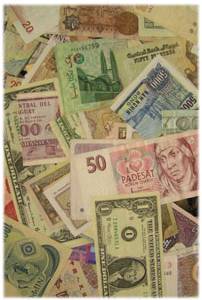 Common Market Entry Strategies
Mergers & acquisitions (Offer quick access but often expensive, complex, and beset by cultural issues)
Greenfield or solo ventures (May offer above average returns but total investment is at risk)
Alliances and joint ventures (Allows risk/cost sharing & access to other’s resources; may facilitate entry; but must share profits and creates potential competitors)
Exporting (Cheaper than establishing local operations but still requires local marketing/distribution channels)
Licensing (Least profitable and risky entry strategy and lack of control could jeopardize brand or trademark)
Discussion Questions
What are the differences between segmented and globally integrated capital markets? How do these distinctions affect prices of financial assets of comparable risk and maturity in various countries?
Of the various motives for international expansion, which do you believe is the most common and why?
Do you believe that some market entry strategies are more suitable for emerging than for developed countries? Explain your answer.
Characteristics and Determinants of Cross-Border Mergers and Acquisitions
On average, about one-third of global M&A activity involve cross-border transactions.
Most cross-border M&As involve private firms outside of the U.S.
Geography (proximity), accounting disclosure, and bilateral trade increase the likelihood of mergers between two countries.
Firms in countries with rising stock markets, appreciating currencies, and whose shares may be overvalued tend to be acquirers.
Firms in  countries with declining stock markets, depreciating currencies and whose shares may be undervalued tend to be targets.

Source: Isil Erel, Rose C. Liao, and Michael S. Weisbach, Determinants of Cross-Border Mergers and Acquisitions, forthcoming Journal of Finance, 2012. Results reflect 59,172 M&A transactions between 1990 and 2007.
The Acquisition Process
Pre-Purchase Decision Activities




Post-Purchase Decision Activities
Phase 1: Business Plan
Phase 2: Acquisition Plan
Phase 3: Search
Phase 4: Screen
Phase 5: First Contact
Phase 6: Negotiation
Phase 7: Integration Plan
Phase 8: Closing
Phase 9: Integration
Phase 10: Evaluation
Implementing Cross-Border Transactions in Developed Countries
Foreign acquirers of U.S. businesses
Acquisition vehicle: Often use C-corporations, limited liability companies, or partnerships
Form of payment: Most often cash
Form of acquisition: Share acquisitions generally the simplest
Post-merger organization: Centralized organization (division structure) used to rapidly realize synergies but decentralized operations (holding company) used where cultural differences significant
Tax strategies: 
Share for share acquisitions may defer tax liability for target firm shareholders 
Cash for share acquisitions may trigger tax liability for target firm shareholders
Why is cash the preferred form of payment in most cross-border M&As?
Implementing Cross-Border Transactions in Developed Countries Cont’d.
Acquisitions by U.S. and Non-U.S acquirers of foreign businesses
Acquisition vehicle: Corporate-like structures in common law countries (e.g., U.S.); share companies or limited liability countries in civil law nations (e.g., China)
Form of payment: Generally cash
Form of acquisition: Share acquisitions generally simplest
Post-closing organization: Holding company structure if target to be operated as independent unit or integrated with acquirer’s existing “in-country” operations
Tax strategies: Highly complex and vary with local tax and legal jurisdictions
Implementing Cross-Border Transactions in Emerging Countries
Poses challenges not common to developed countries such as political and economic risks including:
Excessive local government regulation;
Confiscatory tax policies;
Restrictions on cash remittances;
Currency inconvertibility;
Expropriation of foreign assets; 
Local corruption; and
Civil war and local insurgencies

Managing risk through insurance (e.g., OPIC, World Bank) and contract options (e.g., puts)
Valuing Cross-Border Transactions
Methodology similar to that employed when acquirer and target in same country
Discounted cash flow (i.e., converting future cash flows to a present value)
Relative valuation multiples (i.e., purchase price as a multiple of the target firm’s annual revenue)

Basic differences between within country and cross-border include the following:
Need to convert target cash flow projections into acquirer home country currency
Adjusting discount rate1 for risks uncommon in “within country” valuations (e.g., political/business risk, exchange rate risk)

1The discount rate is the cost of capital used to convert future cash flows to a present value.
Projecting Future Currency Exchange Rates
Objective: Convert target (local country) projected cash flows into acquirer (home country) currency
How: Predict forward (future spot) exchange rates based on interest rate parity (IRP) or purchasing power parity (PPP) theories
Spot exchange rates ($/€) = the current number of dollars required to buy one Euro
Forward exchange rate = the rate at which a bank is willing to exchange one dollar for one Euro at some specified future date
Forward exchange rates are determined by differences between interest rates (IRP) and prices (PPP) in the two countries
Interest Rate Parity Theory
Projecting the Forward Dollar/Euro Exchange Rate Based on U.S. Interest Rates Compared to Eurozone Country Interest Rates:
($/€)n/($/€)0 = (1 + R$n)n/(1 + R€n)n     
($/€)n = {(1 + R$n)n/(1 + R€n)n} x ($/€)0  

Where ($/€)n = Forward $ exchange rate n periods into the future
            ($/€)0 = $/Euro spot rate
            R$n    = Interest rate in U.S.
            R€n    = Interest rate in European Union
Projecting the Forward Euro/Dollar Exchange Rate Based on Eurozone Country Interest Rates Compared to U.S. Interest Rates:
(€/$)n/(€/$)0 = (1 + R€n)n/(1 + R$n)n
(€/$)n = {(1 + R€n)n/(1 + R$n)n} x (€/$)0  

Where (€/$)n = Forward Euro exchange rate n periods into the future
            (€/$)0 = Euro/$ spot rate
[Speaker Notes: Prof. Notes:

For developed nations, the interest rate parity theory provides a framework for estimating forward currency exchange rates (i.e., future spot exchange rates). According to this theory, the percentage difference in the forward rate relative to the spot rate should be approximately equal to the difference in interest rates. If true, investors should not be able to profit from differences in interest rates because the forward rate should be set so that an investor would be indifferent between investing in the two different countries once the investor translates the profit back into his/her home currency. 

For example, if U.S. interest rates rise relative to those in the EU, investors will buy dollars with euros at the current spot rate and sell an equivalent amount dollars for euros in the forward market n periods in anticipation of receiving the proceeds of their investment at maturity.  At that time, these investors will convert the proceeds from dollars to Euros. These actions cause the dollar/Euro spot rate to fall (i.e., the dollar appreciates in the spot market due to the increased supply of Euros) and the dollar/Euro forward rate to rise (i.e., the dollar depreciates in the forward market due to the increased supply of dollars). The spot rate will appreciate and forward rate depreciate until the profit derived from the interest rate difference is erased. At that point, investors should be indifferent between investing in the U.S. and Eurozone countries.]
Converting Euro-Denominated into Dollar-Denominated Free Cash Flows to the Firm Using Interest Rate Parity Theory
2012                     2013                     2014
Target’s Euro-Denominated                      €124.5                  €130.7                  €136.0
     FCFF Cash Flows (€ Millions)

Target Country’s Interest Rate (%)                4.50                      4.70                      5.30
U.S. Interest Rate (%)                                   4.25                      4.35                      4.55
Current Spot Rate ($/€) = 1.2044
Projected Spot Rate ($/€) =                       1.2015                   1.1964                  1.1788

Target’s Dollar-Denominated                  $149.59a                 $156.37                $160.32
     FCFF Cash Flows ($ Millions)      
Notes: Calculating the projected spot rate using Interest Rate Parity.
($/€)2012 = {(1.0425)/(1.0450)} x 1.2044   = 1.2015
($/€)2013 = {(1.0435)2/(1.0470)2} x 1.2044 = 1.1964
($/€)2014 = {(1.0455)3/(1.0530)3} x 1.2044 =  1.1788
a$149.59 = €124.5 x 1.2015
Purchasing Power Parity Theory
Projecting the Forward Dollar/Peso Exchange Rate Based on U.S. Price Levels Compared to Mexican Price Levels:
($/Peso)n/($/Peso)0 = (1 + Pus)n/(1 + Pmex)n 
($/Peso)n = ((1 + Pus)n/(1 + Pmex)n) x ($/Peso)0  

Where ($/Peso)n = Forward $/Peso exchange rate n periods into the future
            ($/Peso)0 = Spot $/Peso exchange rate
            Pus           = Expected U.S. inflation rate
            Pmex         = Expected Mexican inflation rate
Projecting the Forward Peso/Dollar Exchange Rate Based on Mexican Price Levels Compared to U.S. Price Levels:
(Peso/$)n/(Peso/$)0 = (1 + Pmex)n/(1 + Pus)n
(Peso/$)n = ((1 + Pmex)n/(1 + Pus)n) x (Peso/$)0 

Where (Peso/$)n = Forward Peso/$ exchange rate n periods into the future
            (Peso/$)0 = Spot Peso/$ exchange rate
[Speaker Notes: Prof. Notes:

The purchasing power parity theory states that the percentage difference in the forward rate relative to the spot rate should equal the difference in expected inflation rates between countries. That is, the exchange rate between two countries will adjust such that an identical good in the two countries will have the same price. To illustrate, if prices in the U.S. are expected to rise faster than in Mexico for the same goods and services, other things equal, holders of pesos will buy dollars to buy U.S. goods and services before they rise in price and sell an equivalent amount of dollars for Pesos in the forward exchange market before the dollar depreciates.  This causes the dollar/peso spot rate to decline (i.e., the dollar to appreciate against the peso) and the forward dollar/peso exchange rate to increase (i.e., the dollar will depreciate against the peso).]
Converting Peso-Denominated Into Dollar Denominated Free Cash Flows to the Firm Using Purchasing Power Parity Theory
2012              2013               2014
Target’s Peso-Denominated                        P1,050.5        P1,124.7         P1,202.7
     FCFF Cash Flows (Millions of Pesos)

Mexican Expected Inflation Rate = 6%              
U.S. Expected Inflation Rate =  4%                    
Spot Rate ($/Peso)  = .0877
Projected Spot Rate ($/Peso)                            .0860              .0844              .0828

Target’s Dollar-Denominated                          $90.34a            $94.92            $99.58
     FCFF Cash Flows (Millions of $)    
  
Notes: Calculating the projected spot rate using Purchasing Power Parity.
($/Peso)2012 = {(1.04)/(1.06)} x .0877    = .0860
($/Peso)2013 = {(1.04)2/(1.06)2} x .0877 =  .0844
($/Peso)2014 = {(1.04)3/(1.06)3} x .0877 =  .0828

a$90.34 = P1,050.5 x .0860
Estimating Cost of Equity for Developed Countries
Developed countries exhibit little differences in cost of equity because of globally integrated capital markets. Therefore, the Global CAPM can be written as follows:
ke,dev = Rf + ßdevfirm,global (Rm – Rf) + FSP

       Where
         ke,dev          = Required return on equity for a firm in a developed country
         Rf               = Local country’s risk-free rate of return if cash flows in 
                              local currency or U.S. treasury bond rate if in dollars
         ßdevfirm,global = Nondiversifiable risk for globally diversified portfolio or well-
                              diversified portfolio highly correlated with the global portfolio
         (Rm – Rf)    = Difference in expected return on global market 
                              portfolio, U.S. equity index, or broadly defined index in 
                              the local country and the Rf
         FSP           = Premium small firms must earn to attract investors
Key Point: When capital markets are fully integrated, equity investors hold globally diversified portfolios and the equity premium is the same for all investors when measured in the same currency.
Estimating Cost of Equity for Emerging Countries
Emerging countries may exhibit significant differences in the cost of equity due to segmented capital markets. Therefore, the CAPM may be written as follows:

ke,em = Rf + ßemfirm,global (Rcountry – Rf) + FSP  + CRP 

where
Rf                      = Local risk free rate or U.S. treasury bond rate converted to a local 
                             nominal rate if cash flows are in the local currency; if cash flows in 
                             dollars, the U.S. treasury rate
(Rcountry – Rf)     = Difference between expected return on a broadly defined equity 
                             index in the local country or in a similar country and the risk free
                             rate
ßemfirm,global         = Emerging country firm’s global beta
CRP                  = Specific country risk premium expressed as difference between the
                             local country’s (or a similar country’s) government bond rate and the 
                             U.S. treasury bond rate of the same maturity
FSP                   = Premium small firms must earn to attract investors
Key Point: For emerging countries, the equity risk premium may not reflect all the risk associated with investing in that country and the cost of equity may have to be adjusted for such things as political risk.
Estimating the Cost of Debt
For developed countries, the target’s local or the acquirer’s home country cost of debt.
For emerging countries, the cost of debt (iemfirm) is as follows:
		            iemfirm = Rf + CRP + FRP 

Where 
 Rf     = Risk free rate (see preceding slide.)
 CRP = Specific country risk premium (see preceding slide)
 FRP = Firm’s default risk premium (i.e., additional premium for similar 
            firms rated by credit rating agencies or estimated by comparing 
            interest coverage ratios used by rating agencies to the firm’s 
            interest coverage ratios to determine how they would rate the 
            firm.)
Evaluating Emerging Country Risk Using Scenario Planning
Risk may be incorporated into the valuation by considering alternative economic scenarios for the emerging country.

Projected cash flows for alternative scenarios could reflect different GDP growth rates, inflation rates, interest rates, foreign exchange rates, or alternative political conditions. 

If risk is included by calculating a weighted average of alternative scenarios, the discount rate should not be adjusted for specific country risk.
Financial Returns to Cross-Border Mergers and Acquisitions
Combined “excess” financial returns1 (including acquirer and target firm shareholders) in M&A transactions worldwide average15% on the announcement date. (Returns may vary with the characteristics of the deal, e.g., hostile versus friendly)
Most of the combined financial return is earned by target firm shareholders
Acquiring firm shareholders experience “excess” financial returns of 1 to 1.5%

Key Point: Contrary to conventional wisdom, acquisitions on average 
                  create value for both acquirer and target firm shareholders.

1Excess financial returns are those realized over and above what would have been earned had no acquisition occurred.
Source: Jeffrey Netter, Mike Stegemoller, and M. Babajide Wintoki, Implications of Data Screens on Merger and Acquisition Analysis: A Large Sample Study of Mergers and Acquisitions from 1992 to 2009,  Review of Financial Studies, 24, 2011, pp. 2242-2285. Results reflect 311,894 transactions between 1992 and 2009.
Nestle Buys Controlling Interest in Chinese Candy Maker: Case Study Background
Acquirer: Nestle Corporation (World’s largest food company)
Nestle operated in China for 20 years and currently has sales of $3.3 billion
Operates 23 plants and has 14,000 employees
Nestle intends to grow emerging market’s share of total revenue from one-third in 2010 to 45% by 2020
Target: Hsu Fu Chi (China’s largest confectionary products manufacturer)
$800 million in annual revenue and $91 million in profit
6.6% market share and established nationwide distribution network and retail outlet chain
Hsu family and Baring Private Equity Asia own 57% and 15% of shares, respectively. Remaining shares owned by non-founding family and non-institutional shareholders…so-called independent shareholders
Announcement Date: July 11, 2011
Shares traded on Singapore stock exchange
Sell at 21% discount to comparable firms
Have underperformed peers during last several years
Deal Characteristics
Nestle offer price equivalent to $1.7 billion U.S. dollars for a 60% ownership stake, which represented 3.3 times Hsu Fu Chi’s annual revenue

Nestle to buy 43.6% of firm’s shares from independent shareholders for 4.35 Singapore dollars (equivalent to 3.65 U.S. dollars) and a 16.5% stake from the Hsu founding family. 

The purchase price represented a 24% premium over the 6 months ending on July 1, 2011.

Hsu Fu Chi’s current CEO and Chairman would continue to manage the firm
Potential Synergies
From Nestlé's Perspective:
Increases exposure to China’s fast growing consumer market
Provides a platform for future acquisitions in the food industry in China
Hsu Fu Chi’s established national distribution network and chain of retail outlets provides barrier to entry for potential competitors

From Hsu Fu Chi’s Perspective:
Enables both Hsu family and independent shareholders to “cash out” of a portion of their investment
Provides resources for potential international expansion 
Provides global brand and distribution network to support international expansion
Comparable Valuation Multiples
Nestle paid 3.3 times Hsu Fu Chi’s 2010 annual revenue

Comparable transaction multiples:

U.S. based Kraft Foods paid 2.4 times revenue for British candy maker, Cadbury, in 2010
U.S. based Mars Candy Company acquired U.S. gum manufacturer Wrigley Corporation for 4.2 times revenue in 2008
French food manufacturer purchased Dutch rival, Numico, for 4.5 times sales in 2007
Case Study Discussion Questions
What were Nestle’s motives for acquiring Hsu Fu chi? What were Nestlé's alternatives to acquiring Hsu Fu Chi? Why do you believe they were not pursued?
What alternatives did the majority shareholders in Hsu Fu Chi have to grow the firm? Speculate as to why they may have chosen to sell a controlling interest to Nestle?
Speculate as to why Nestle used cash rather than its stock to acquire its ownership interest in Hsu Fu Chi?
Why do you believe the non-founding and non-institutional shareholders of Hsu Fu Chi were willing to sell to Nestle? What were their options?
Nestle is assuming it will be able to grow its share of the Chinese confectionary market by a combination of expanding its existing Chinese operations and by acquiring regional candy and food manufacturers. What obstacles do you believe Nestle could encounter in its efforts to expand in China?
Do you believe that multiples paid by other food companies represent an accurate means of determining the true value of Hsu Fu Chi? Why? Why not?
Despite having similar profit margins, Hsu Fu Chi traded at a  ratio of 22 times trailing earnings (last twelve months) compared with 28 for comparable firms. Why do you believe Hsu Fu Chi’s share price on the Singapore stock market sold at a 21% discount from the share price of other firms?
Things to Remember…
Motives for international expansion vary widely.

There are many alternative strategies to M&A for entering foreign markets.

About one-third of all M&As involve cross-border transactions.

Methodology for valuing cross-border transactions is similar to that employed when both acquirer and target firms are within the same country.

Mergers and acquisitions on average create value for both acquirer and target